Python 教學
開課教授:郭華丞
助教:張譽瀚、鄭偉文
安裝及介紹Python
變數 Variable
數列 list[], tuple()
函式庫 Library
迴圈 loop, while
判斷 if
自訂函數 def()
安裝pythonxy
http://python-xy.github.io/
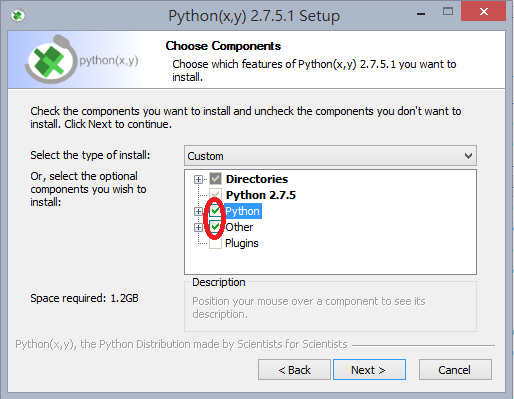 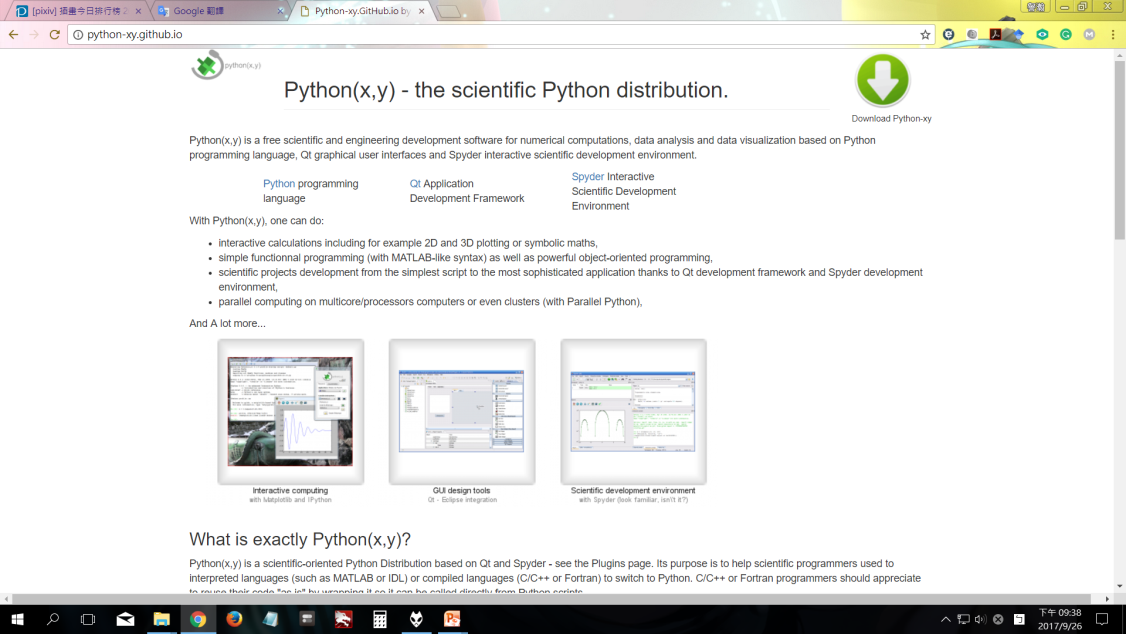 Python介面
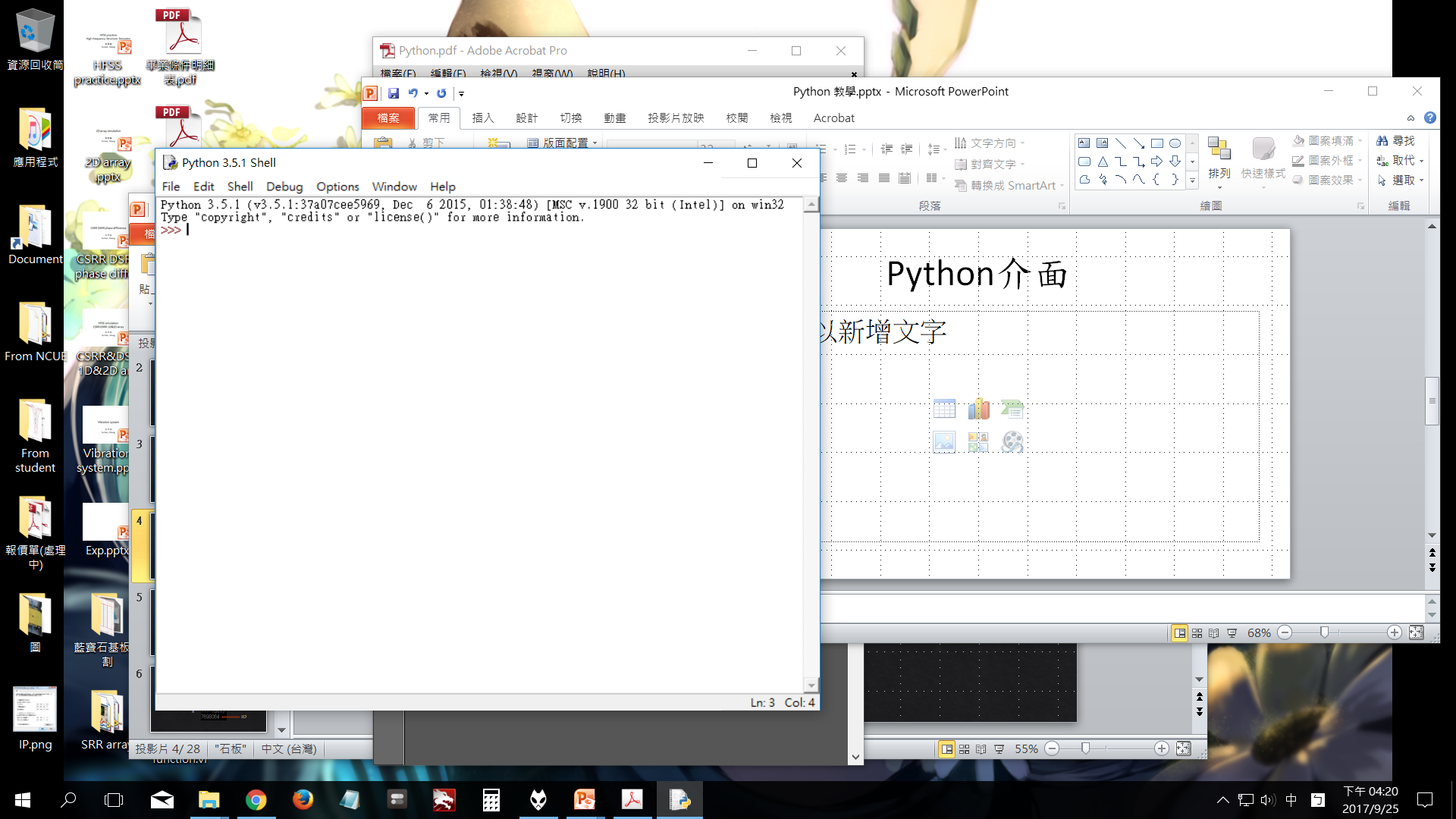 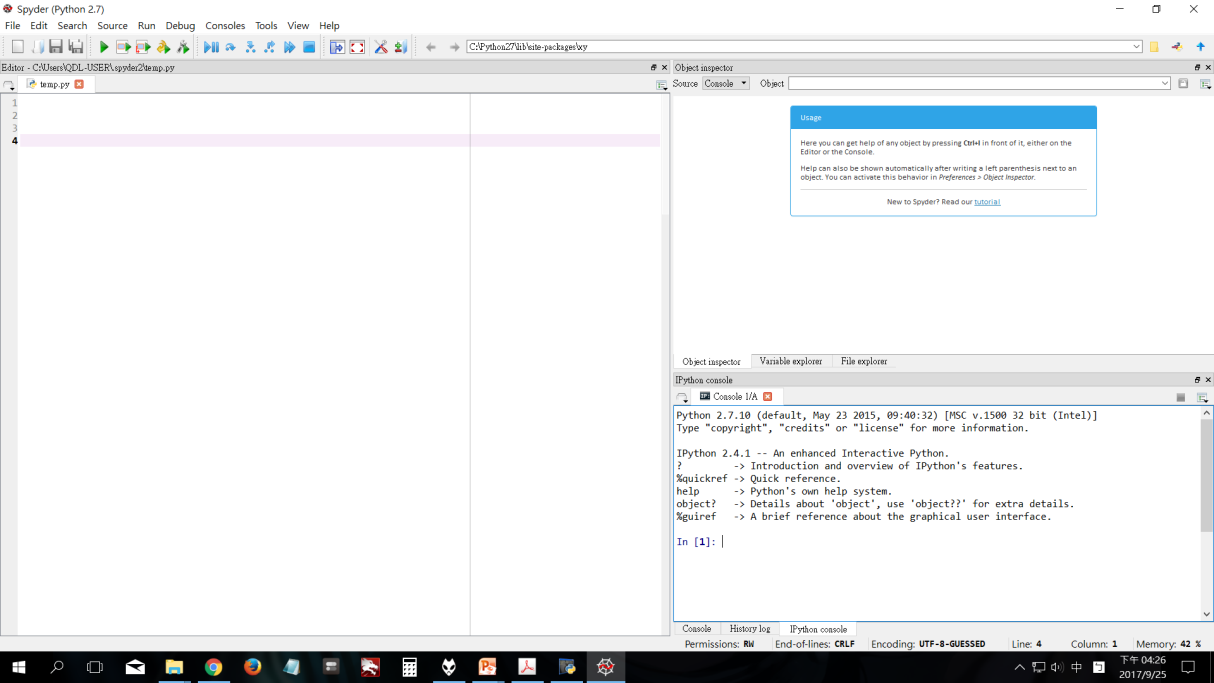 直譯器介面
直譯器介面
參數說明
結果與錯誤
直譯器 interpreter
編譯器Compiler，是一種介於原始碼(電腦用)與程式語言(人類用)中間的轉換電腦程式
Fortran, C, C++ 等等
直譯器 interpreter，不需編譯即可執行。
Python
可不斷輸入，每輸入一行便執行一行。或者寫成script檔(*.py)執行
Hello, World!!
>>> print(’Hello, World!!’)
Hello, World!!
變數 Variable
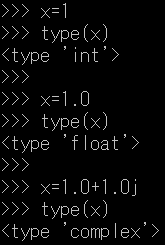 變數型態 type()
整數(int) a=5
浮點數(float) b=3.
字串(str) ’a=5’
複數(complex) 2+3j
註解 # 與文字 ’a=5’
註解為綠色文字不被程式作用，而文字則相反
x=1 和 1=x 在程式中哪一個是對的?
1
=1
正確
X
X
1=
錯誤
X
x		:(name，人類用)
id(x) 	:(ID，電腦用，記憶體的位置)
1
x=1
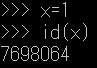 X
數列
數列 tuple (其內容與性質固定)
x=(1, 2, 3)
數列 list (其內容與性質可變更)
x=[1, 2, 3]
x=[1, 2, 3]

x[0]=1, x[2]=3
2
0
1
list 注意事項
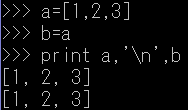 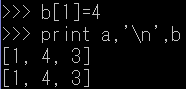 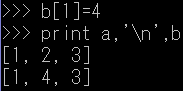 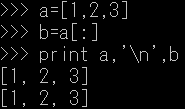 函式庫 Library
>>> import math
>>> import cmath
>>> import scipy
>>> import numpy

>>> print(math.pi)
3.14159265359
>>> import numpy			導入函數庫
>>> print(numpy.pi)
>>> import numpy as np		導入函數庫並縮寫
>>> print(np.pi)
>>> from numpy import pi	從函數庫導入物件
>>> print(pi)
參考網站
scipy.org
matplotlib.org
vpython.org
用Python做科學計算
迴圈 loop, while
迴圈 loop為重複執行相同程式
>>> for 變數 in range(次數):
…  迴圈內執行的程式
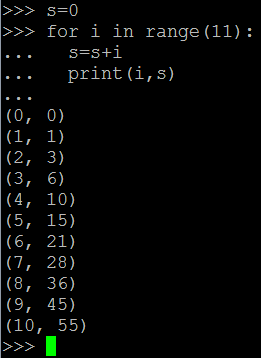 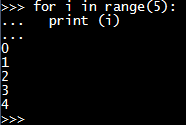 迴圈 while為條件迴圈，滿足條條件者重複執行相同程式，直到不滿足條件後離開迴圈
>>> while(進入迴圈的條件):
…  迴圈內執行的程式
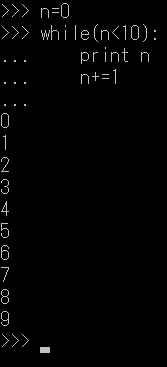 判斷 if
>>>if (條件):
…	符合條件者的執行程式
…  elif(其他條件):
…	符合條件者的執行程式
…  else:
…	其餘條件以外者的執行程式
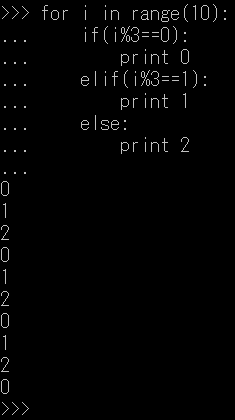 符號應用
若a=1, 當b=a, 則b=1		b複製a數值
若a=1 b=1, 當b==a, 則true	判斷相等
若a=1 b=1, 當b!=a, 則false	判斷不相等

若a=[1,2] 當b=a, 則b=[1,2]	b複製a數值包含性質
若a=[1,2] 當b=a[:], 則b=[1,2]	b只複製a數值
若a=(1,2) b=[1,2],當b==a,則false
自訂函數 def()
>>>def 函數名稱(變數1, 變數2…):
…  自訂函數內容
…  return 回傳數值1, 數值2…
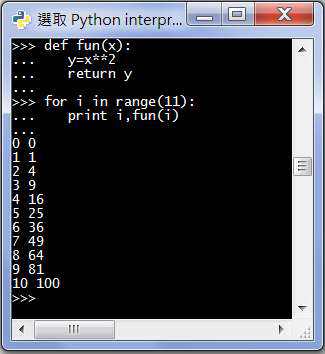 巢狀式結構
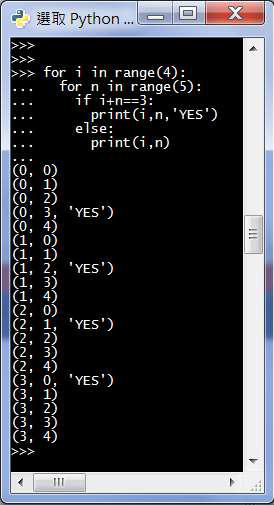 for i in range(4):
	for n in range(5):
		if i+n==3:
			print(i, n, ’YES’)
		else:
			print(i, n)
進階應用
繪圖 matplotlib
解析解與數值解
微積分
誤差值理論 error
線性代數與矩陣力學 array, matrix
適合python的問題
繪圖 matplotlib
import matplotlib.pyplot as plt
import numpy as np
xmin=0.
xmax=20.
dx=0.1
n=2
x=np.arange(xmin,xmax,dx)
y=(np.sin(x))**n
plt.plot(x,y)
plt.show()
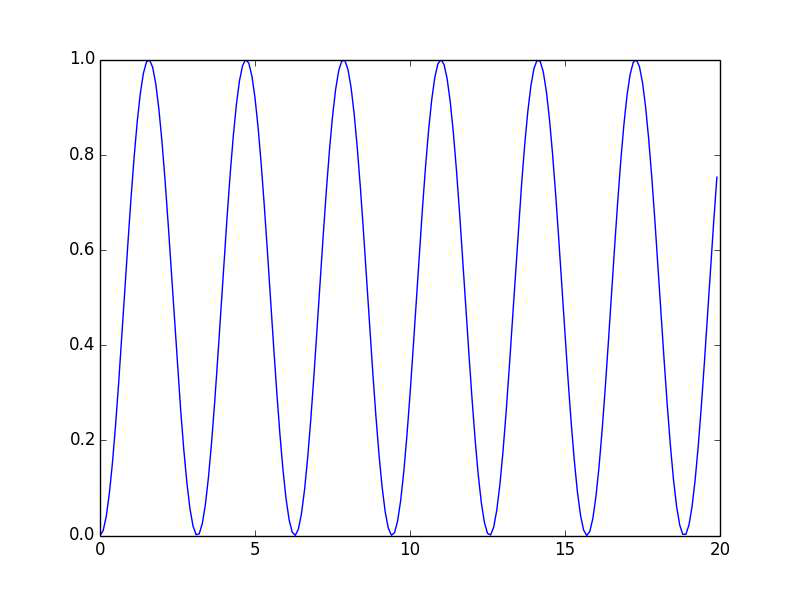 解析解與數值解
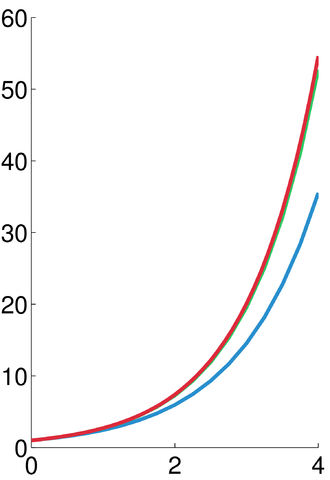 微積分
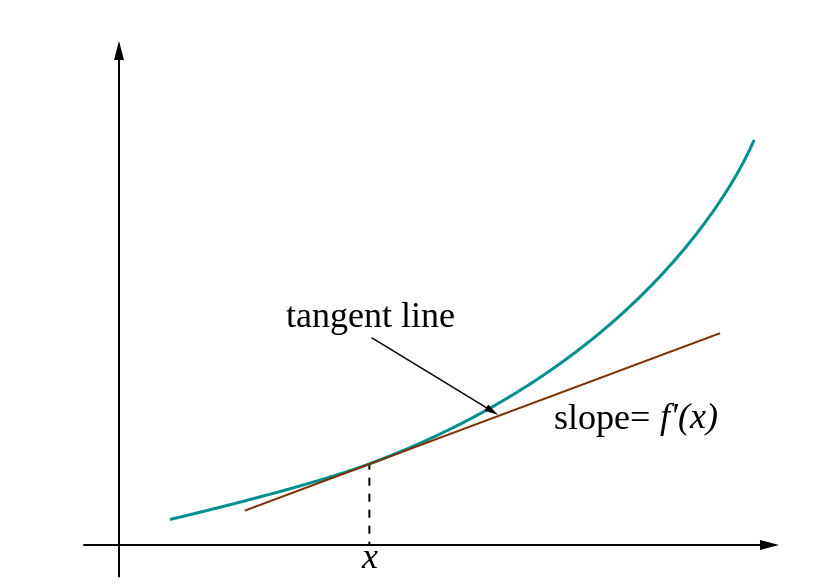 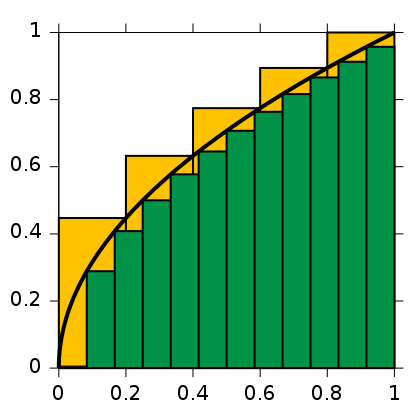 誤差值理論 error
收斂條件
誤差疊加
0.01
step
Truncation error
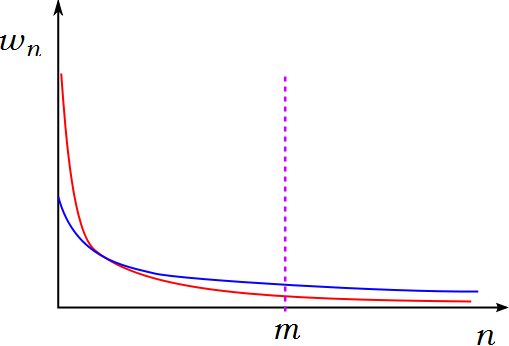 矩陣
線性代數
矩陣力學
array與matrix皆可以構成矩陣，性質上卻不相同
在numpy與scipy中都有線性代數的模組：linalg
import numpy.linalg as npla
import scipy.linalg as spla
Numpy只能夠做簡單矩陣運算
複雜的矩陣運算：反矩陣、分解需要用linalg模組
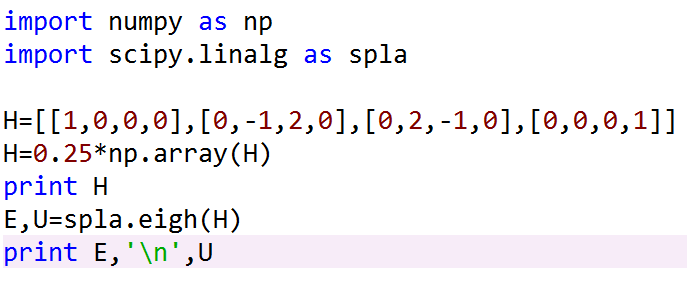